Transition and VR for Individuals with Deaf-Blindness
What is Transition?
a)  NC 1500-2.37  Transition Services 

Transition services means a coordinated set of activities for a child with a disability that
(1) Is designed to be within a results-oriented process, that is focused on improving the academic and functional achievement of the child with a disability to facilitate the child’s movement from school to post-school activities, including postsecondary education, vocational education, integrated employment (including supported employment), continuing and adult education, adult services, independent living, or community participation; 
(2) Is based on the individual child’s needs, taking into account the child’s strengths, preferences 
and interests; and includes
(i) Instruction; 
(ii) Related services; 
(iii) Community experiences; 
(iv) The development of employment and other post-school adult living objectives; and 
(v) If appropriate, acquisition of daily living skills and functional vocational evaluation.
(b)  Transition services for children with disabilities may be special education, if provided as specially 
designed instruction; or a related service, if required to assist a child with a disability to benefit 
from special education. 
(Authority: 20 U.S.C. 1401(34); 34 CFR 300.43
From Policies Governing Services for Children with Disabilities – July 2014
In short, transition is:
Coordinated set of activities
Results oriented process
Academic and functional opportunities
Post secondary education, vocational education, and employment
Independent living
Community participation
Based on strengths, preference, interests, and needs
Workforce Innovation Opportunity Act
WHAT IT IS:
It is the law and cannot be ignored
Who does WIOA serve?
Students with Disabilities: In NC, individuals at least 14 years old who are eligible for and (a) receiving educational or related services under an IEP according to IDEA or (b) receiving educational services under a 504 plan according to Section 504 of the Rehab Act.  Students with disabilities remain in this category until they exit school or reach the maximum age of eligibility under IDEA (age 21 in NC) – whichever is sooner. These students may or may not meet the VR eligibility criteria.

Youth with Disabilities: Individuals with disabilities (as defined by the ADA) between the ages of 14 and 24
And now, a brief word about deaf-blindness
Deaf-Blind Definition
When we hear the term deaf-blind, we often imagine a person who is unable to hear or see anything; however, this is typically not the case.  

“Deaf-blind” describes any combined hearing and vision loss that significantly limits children’s ability to get information from people and objects around them.  

These losses can cause developmental delays in areas such as language, social skills, and mobility, but they do not always limit the individual’s learning potential
Wide range in the combination of hearing and vision loss
Effects vary based on the person – some with severe hearing and vision loss perform well with no to minor adaptations. Some with very minor losses require extensive accommodations.
Many students with hearing and vision loss are lost among students with multiple disabilities – the sensory impairment is unnoticed or is discounted
Although VR doesn’t start with these young adults until they turn 14, it is important that they understand the journey that got them to the transition point
You need to know where they have been in order to know where they are going  
Remember, WIOA says work with the most significantly disabled. Collaboration is the key!
Major causes of Deaf-Blindness
Hereditary Syndrome Disorders (Usher syndrome, CHARGE syndrome, etc.)
Prematurity complications
Birth complications
Infections (Cytomegalovirus, Meningitis, etc.)
Severe Head Injury 
Stroke
Complications of Prematurity – 16%
CHARGE Syndrome – 10%
Hydrocephaly – 4%
Microcephaly – 4%
Usher Syndrome – 4%
Asphaxia – 2.5%
Severe Head Injury – 2.5%
Unknown – 15%
86 % of the students on the census are “MU”
Approximately 90% of children with deaf-blindness have one or more additional disabilities or health problems; 75 % have two or more; 50% have three or more.  
For children with complex needs, hearing and vision loss may not yet be recognized or addressed.
Classifications other than deaf-blindness are often listed as a child’s primary diagnosis on the Individualized Family Service Plan (IFSP) or Individualized Education Plan (IEP).
Many students with Deaf-Blindness and additional disabilities are served in school-aged program that is not on Occupational Course of Study track (OCS). Many are on the Extend 1 track.
Remember, one requirement of WIOA - most significantly disabled
Deaf-Blind Census
Referrals are received from LEA’s, TVI’s, TOD, EC Directors, etc.
The census is required -  all school systems must complete annually and post using the DPI website
Teachers of the Hearing-Impaired, Family specialist, Family members, O&M, PT’s, OT’s, SLP’s, School Psychologist
http://ec.ncpublicschools.gov/disability-resources/deaf-blind/census
Deaf-blindness is an extremely low incidence disability!
There are approximately 10,000 children and youth with deaf-blindness in the United States.
There were 280 children and youth with deaf-blindness reported in 2016 in North Carolina.
Children with 
deaf-blindness are often the ONLY one in their school or community with this diagnosis.
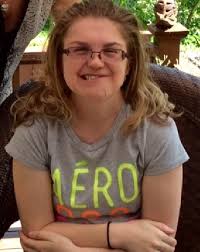 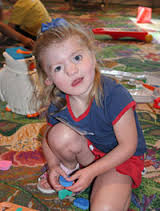 http://www.chargesyndrome.org/about-charge.asp
https://www.gemssforschools.org/conditions/charge/default
Challenges of  Deaf-Blindness
Anticipation – what is going to happen to me, where am I going, who is with me
Motivation- isolation and withdrawal, lack of exploration, interest in environment and people
Communication -  language development, turn taking, interaction, socialization
Confirmation – this is how things work, when I do this, this thing happens,  this thing does this action, this facial expression or tone of voice means this
Traditional Learners
Learn most information incidentally - just by seeing and listening to what goes on around them
Concepts that are developed through observing and hearing
Deaf-Blind
Incidental learning is difficult or does not occur
What is seen and heard may be distorted or pieces are missed
Hands-on experience and systematic instruction is essential to learning
These children learn differently
Hands-on experiences
Active movement and exploration of their environment
Predictable, accessible schedules, consistency
Use of residual hearing and sight
High expectations
Trusting relationships
Communication! Communication! Communication!
Learning Needs of Children Who are Deaf-Blind
Communication is
exchanging our ideas, thoughts, and feelings
the way we connect with people
often challenging for people with deaf-blindness
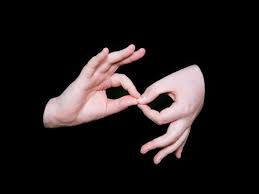 Communication and Connections
Individuals with deaf-blindness may use a variety of body movements, gestures, vocalizations, pictures, objects, sign language (visual or tactile), speech, augmentative/alternative systems, and other means to communicate.
Assessment and Planning
Accurately assessing a child’s communication skills, concept development, and optimal learning modalities is often challenging.
Standardized instruments are not typically appropriate.
A team approach, including parents, friends, and educational professionals, works best!
COLLABORATION!!
Assessments
Most formal assessments are not standardized for students with visual and hearing loss
Results of standardized assessment need to be interpreted with careful consideration 
The team should look at results and consider factors that influence the outcome (accommodations, time of day, fatigue. Etc.)
More to assessment than just the results 
Vocational assessments for DB - Do they exist?
Considerations
Need to consider what the child/young adult can do, likes to do, wants to do
They may not do it the way we would but they get the job done
Remember, the “Communication Bubble” see, hear, smell
Helen Keller National Center
DEAF-BLIND IMMERSION SEMINAR
5 days at HKNC in Sands Point, NY
Vocational
Lifestyle Assessment
Communication systems
Low vision and audiology 
Environment Assessment
JJ’s Journey  https://nationaldb.org/pages/show/jacobs-journey?cms=true
Assessment Resources
Assessing Communication and Learning in Young Children Who are Deafblind or Who Have Multiple Disabilities (free, online) http://www.designtolearn.com/uploaded/pdf/DeafBlindAssessmentGuide.pdf
The Communication Matrix (free, online) https://www.communicationmatrix.org/
HomeTalk- a Family Assessment of Children who are Deafblind (free, online) https://www.designtolearn.com/uploaded/pdf/HomeTalk.pdf
Reach for the Stars…Planning for the Future (purchase) https://shop.aph.org/webapp/wcs/stores/servlet/Product_Reach%20for%20the%20Stars,%20Planning%20for%20the%20Future,%20Braille_28938353P_10001_11051
More Assessments
Classroom Observation Instrument for Educational Environments Serving Students with Deaf-Blindness http://documents.nationaldb.org/products/coi-2006.pdf
School Inventory of Problem Solving Skills    http://www.designtolearn.com/products/problem_solving
Career Planning Begins with Assessment: A Guide for Professionals Serving Youth with Educational and Career Challenges (2005) www.ncwd-youth.info/career-planning-begins-with-assessment
***Follow The Child (Jan van Dijk and David Brown)
Interveners
An Intervener is a person who consistently works one-to-one with a person with deaf-blindness to:
Provide support for social-emotional well-being
Provide support for development and use of communication
Provide access to sensory information
Connection to the world








http://theutscmessenger.com/wp/wp-content/uploads/2011/04/deafblind.jpg
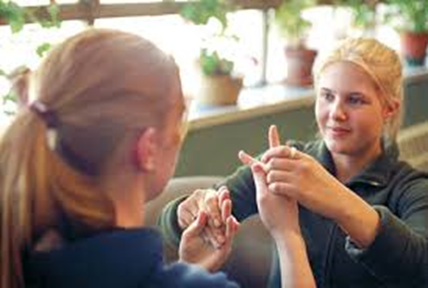 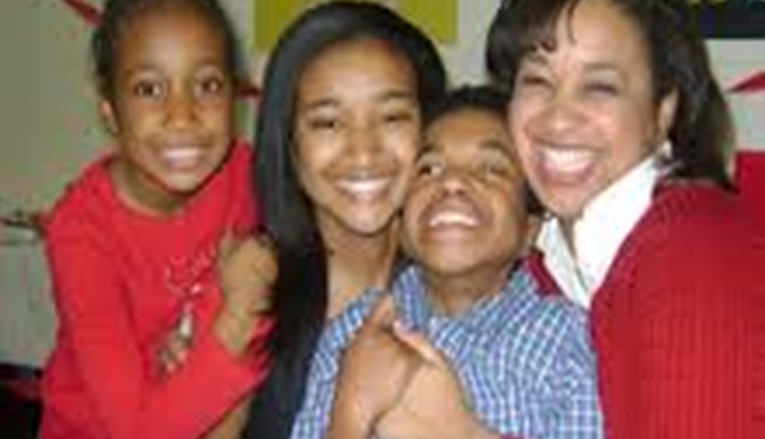 Families
Family-Professional Partnerships are essential for  promoting optimal outcomes for children with deaf-blindness.  
Parents should be supported in their role as advocates
Siblings often experience unique joys and frustrations in their role and may benefit from sibling support programs
Post-Secondary Transition
For all children who are DB, post-secondary transition planning should start early, at least by age 14 
“He’s 11? That’s too late.” Quote in response to age of a child with DB during a transition session.
Pre-employment Transition Services (PETS)
Student Job Exploration Counseling- student career counseling activities
Student Work Based Learning Experience - student work experience
Student Counseling on Transition/Higher Ed Training Opportunities- student career prep counseling/education regarding higher education and career training opportunities
Student Workplace Readiness Training- training to develop social and independent living skills as a part of pre-employment training
Student Self-Advocacy Training- peer mentoring and other forms of self-advocacy training
15% of funding set aside for PETS
PETS
Pre-Employment and Transition Services (PETS)
The starting point for VR transition services (age 14)
Emphasizes key activities for preparing young people for vocational outcomes
Requires that VR Set Aside 15% of federal grant for PETS 
Introduces the concept of serving those who are “potentially eligible” for VR services
Defines the ability to provide VR transition services to groups
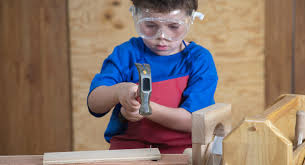 Transition - Required component of the IEP when the student reaches 14 years of age or earlier if deemed necessary
Form DEC 4a to be completed at age 14 and annually thereafter
student’s strengths
preferences
interests                           
needs
Gathering Information
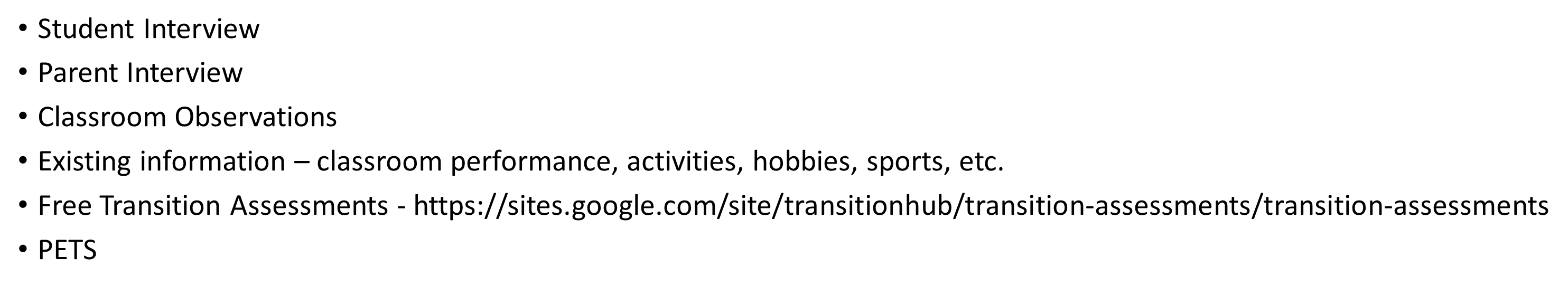 Transition Plans
Individualized 
Input from the individual and assessments (gathering information)
Build on current interest
Offer various types of employment opportunities and various experiences
All the information is for the purpose of preparing students for adult life
Person Centered Planning – to get the students preferences, what a good day looks like for them
Self-Advocacy
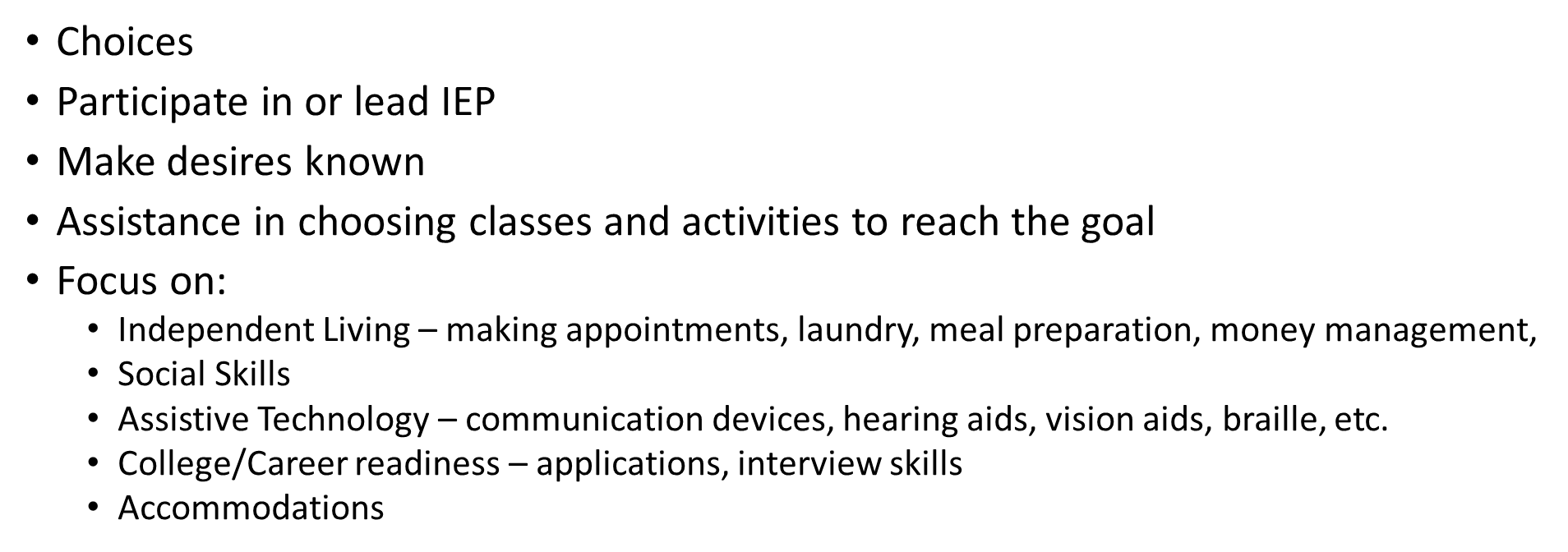 [Speaker Notes: Never too young for choices]
Adult Skills
Communication – request assistance, express wants and needs, conversations, meaningful relationships
Self-Care – participate in or make needs known in dressing, hygiene, grooming, toileting
Home management – pay bills, cleaning, laundry
Nutrition and meal preparation 
Deal with change/unexpected events appropriately
Responsibility for medical issues
Respond appropriately to emergency situations
Community involvement
Exposure to work
Career exploration
Job shadowing
Work sampling
Service Learning/Volunteer
Apprenticeships
Paid work experience
Internship
On the job supports
Job coach
Interpreter
Intervener or SSP
Peers (with and without disabilities)
Customized Employment
Customized employment. Put it in your WIOA vocabulary!
Recognized and defined by the Department of Labor- Office of Disabilities Employment Policy 2001
Customized Employment
Individualized employment for a job seeker and the employer, including self-employment
Based on the strengths, needs, and interest of the job seeker
Task reassignment – duties of existing job assigned to a new job 
Job carving –modification of an existing job
Job sharing – Two or more people share tasks based on each other’s strengths
Supported or Customized?
Supported Employment
Third Party Contract
Job coach fades after 90 days 
Ultimate goal competitive employment
Customized Employment
May mean self-employment
Fit the job to the person
Ultimate goal competitive employment
Self-employment
There are advantages:
Set your own hours
Vary the routine a little or a lot
Frequent breaks
After overhead, all $$$ is yours
No work place politics
Around your family all the time
Self-employment
There are disadvantages:
Isolation, no opportunity for work friendships
Set up your own 401k
Taxes – responsible for them
No “paid” vacation time
Must pay for all your own office supplies
Around your family all the time
Because no community employment was offered
Educational and social advantages
Shop for materials
Lists and inventories
Where to get materials – stores, online
Transportation
Money – pay for supplies
Community inclusion
Craft fair or similar to sell item or self if a service
[Speaker Notes: Order business cards,]
Self-employment ideas
Decorate mugs
Make greeting cards
Paper shredding
Recycling
Operate a snack shop
Package soup or dip mix
Artist
Clean offices
Bumps in the road
VR – Customized employment (we’re all still learning) 
Open case file at age 14
Need for multiple jobs for one client
Communication
VR Vendors – lack of, unable to work with DB population
Double dipping – intervener and job coach money from same “pot”
VR – Contact, open a case
Collaboration - Everybody
How can we work together to provide Transition Services ? 
School personnel, consumer, consumers' parents, and various VR professionals work together 
Supported Employment – if a job coach is appropriate
Customized Employment - in a local community setting if appropriate
Self-employment- pros and cons
Future collaboration is still being worked out. Let’s work together to provide transition services for our students
People who can help
Dottie Snyder 919. 807.3987 Dorothy.Snyder@dpi.nc.govNC
 DPI Deaf-Blind Consultant, Deaf-Blind Project
Andrea Blackwood  
blackwooda@ecu.edu
ECU Teacher Support Program
Kim Harrell
Kimberly.Harrell@dhhs.nc.gov
Deaf-Blind Services, Division of Services for the Blind

NC DEAF-BLIND Project website:  http://ec.ncpublicschools.gov/disability-resources/deaf-blind
Funded through the US Department of Education, Office of Special Education Programs 

Housed at NC Department of Public Instruction

Provides technical assistance to families, teachers, and service providers of children and youth with deaf-blindness (birth-21 years)

Part of a network of state deaf-blind projects connected by the National Center on Deaf-Blindness.
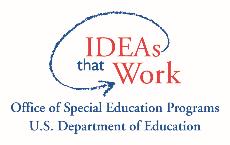 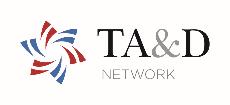 Acknowledgements
Resources
CHARGE Syndrome Association - www.chargesyndrome.org
National Center on Deaf-Blindness-nationaldb.org
Office of Disability Employment Policy – Department of Labor http://www.dol.gov/odep/topics/CustomizedEmployment.htm
* Interpreterphoto https://www.google.com/search?site=&tbm=isch&source=hp&biw=1280&bih=689&q=interpreter&oq=interpreter&gs_l=img.12..0l10.2071.5765.0.8645.11.10.0.1.1.0.210.1214.5j4j1.10.0....0...1ac.1.64.img..0.11.1215.Ryq1wY67duQ#imgrc=wXW0AVJtSj5sJM%3A
Transition Presentation April, 2017 https://ec.ncpublicschools.gov/disability-resources/deaf-blind/post-secondary-transition-resources
Richard Luecking The Way to Work: How to Facilitate Work Experiences for Youth in Transition, 2009
David Wiley – 13 Important Skills for a Successful and Fulfilling Adult Life As Students Get Older: Every Lesson Matters. See/Hear, Winter, 1997
Alex’s Journey - https://nationaldb.org/pages/show/alexs-journey
Thanks Andrea and Kim!
The presenter offers very deep and sincere gratitude to Andrea Blackwood and Kim Harrell for their many considerable contributions to this presentation.
Questions - Transition
What are 5 important skills for a successful and fulfilling adult life?
What are the differences between Supported Employment and Customized Employment? 
What are 3 reasons that Customized Employment is a valuable option for students with significant disabilities?
If you are/were working with a middle school student with significant disabilities, how would approach and build a relationship with VR services?